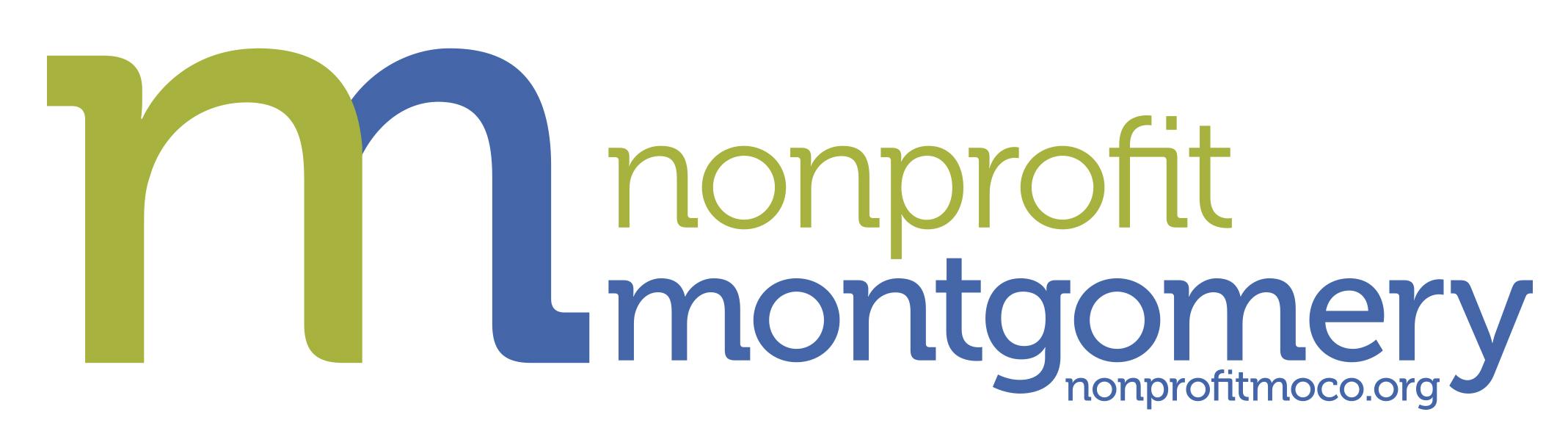 Relief Opportunities Update
Franca Brilliant, Nonprofit Consultant
2/10/21
1
Government Updates - Federal
Small Business Administration 
Paycheck Protection Protection Program (PPP)
COVID 19 Economic Injury Disaster Loans (EIDL)
Shuttered Venue Operators Grant --not yet open (SVOG)
SBA website: https://www.sba.gov/funding-programs/loans/coronavirus-relief-options
Analysis of COVID Relief Legislation: https://www.councilofnonprofits.org/sites/default/files/documents/covid-relief-bill-chart.pdf
Government Updates - Federal
Small Business Administration - PPP
Paycheck Protection Protection Program (PPP)
To help employers keep employees on payroll.  
Up to 8 weeks of payroll costs, could be converted to a grant, must show revenue loss
New provisions
Expanded coverage of costs, included associations, simplified forgiveness for loans up to $150K
Application deadline 3/31/21 or when money runs out
[Speaker Notes: Covers self employed individuals
Must be in business before Feb 15th 2020.
Must show a 25 percent decrease in gross receipts from the same
quarters in 2019 and 2020.
First- and second-time PPP borrowers can get a loan of up to 2.5 times their
average monthly payroll costs, with a cap of $100,000 per employee.
• The maximum loan amount is $10 million for first-time PPP borrowers and $2
million for second-time borrowers.

Eligible borrowers qualify for full loan forgiveness if during the 8-
to 24-week covered period following loan disbursement:

• Employee and compensation levels are maintained;
• The loan proceeds are spent on payroll costs and other eligible
expenses; and
• 60% percent of the proceeds are spent on payroll costs]
Government Updates - Federal
Small Business Administration - PPP
First Draw reopened January 2021
Fewer than 500 employees 
In operation on February 15, 2020.  
Second Draw
Have or will have used your first-draw PPP loan by the time you receive the second-draw PPP loan
No more than 300 employees
Decline in gross receipts of at least 25% in any quarter of 2020 compared to the same quarter in 2019.
[Speaker Notes: If you did not receive a PP loan the first time around, here’s your chance, but you must apply for and use your first draw loan before applying for second

Covers self employed individuals
Must be in business before Feb 15th 2020.
Must show a 25 percent decrease in gross receipts from the same
quarters in 2019 and 2020.
First- and second-time PPP borrowers can get a loan of up to 2.5 times their
average monthly payroll costs, with a cap of $100,000 per employee.
• The maximum loan amount is $10 million for first-time PPP borrowers and $2
million for second-time borrowers.

Eligible borrowers qualify for full loan forgiveness if during the 8-
to 24-week covered period following loan disbursement:

• Employee and compensation levels are maintained;
• The loan proceeds are spent on payroll costs and other eligible
expenses; and
• 60% percent of the proceeds are spent on payroll costs]
Government Updates - Federal
Small Business Administration - EIDL
2.75% nonprofit interest rate for nonprofits, not forgivable
May be used for working capital and normal operating expenses
Can be combined with PPP or SVOG, funds may not be used for the same purpose
NEW:  Targeted Advance funds (grant) of up to $10K for those who already applied but did not get full $10K
Low-income community
More than 30% reducation in revenues and 300 or fewer employees
Government Updates - Federal
Small Business Administration – SVOG (not yet open)
Grants to live performance venues, museums and movie theaters forced to close due to pandemic in operation as of 2/29/20
Up to 45% of gross earned revenue, maximum award of $10 million
$2 billion set aside for organizations with less than 50 employees
May not have applied for or received PPP after 12/27/20
[Speaker Notes: SVOG
$15 billion
For an eligible entity in operation on January 1, 2019, grants will be for an amount equal to 45% of their 2019 gross earned revenue OR $10 million, whichever is less.
For an eligible entity that began operation after January 1, 2019, grants will be for the average monthly gross revenue for each full month you were in operation during 2019 multiplied by six (6) OR $10 million, whichever is less

n January 20, 2021, SBA updated the proposed plan for issuing Shuttered Venue Operators Grants during the first and second priority periods. To clarify, priority awardees will not need to satisfy the small employer set-aside. During the first 59 days of opening the SVO Grants, SBA will reserve no less than $2 billion of program funding for grants to entities that have no more than 50 employees.

Priority awards based on amount (percentage) of revenue lost

Payroll costs
Rent payments
Utility payments
Scheduled mortgage payments (not including prepayment of principal)
Scheduled debt payments (not including prepayment of principal) on any indebtedness incurred in the ordinary course of business prior to 02-15-20)
Worker protection expenditures
Payments to independent contractors (not to exceed $100K in annual compensation per contractor)
Other ordinary and necessary business expenses, including maintenance costs
Administrative costs (incl. fees and licensing)
State and local taxes and fees
Operating leases in effect as of 02-15-20
Insurance payments
Advertising, production transportation, and capital expenditures related to producing a theatrical or live performing arts production. (May not be primary use of funds.)]
Government Updates - Federal
National Institute of Food and Agriculture, USDA – Community Food Projects 
Community Food Project – maximum of $125K in a single year, up to $400K total over 4 years.  
Planning Activity – Up to $35K total over three years
Due 5/4/21
To help eligible nonprofits, tribal organizations, and food program service providers do projects that promote self-sufficiency and food security in low-income communities.
[Speaker Notes: CFP grants fund projects that:
Meet the food needs of low-income individuals through food distribution, outreach to increase participation in federally assisted nutrition programs, or improve access to food as part of a comprehensive service.
Increase the self-reliance of communities to meet their own food needs.
Promote comprehensive responses to local food access, farm, and nutrition issues.
Meet specific state, local, or neighborhood food and agricultural needs, including equipment necessary for the efficient operation of a project, planning for long-term solutions, or innovative marketing activities that mutually benefit agricultural producers and low-income consumers.
Examples of CFP projects include, but are not limited to: community food assessments, GIS analysis, community gardens with market stands, value chain projects, food hubs, farmers markets, farm-to-institution projects, and marketing and consumer cooperatives.

CFPs are designed to create community-based food projects with objectives, activities and outcomes that are in alignment with Community Food Projects Competitive Grants Program (CFPCGP) primary goals. The purpose of a Planning Project (PP) is to complete a plan toward the improvement of community food security in keeping with the primary goals of the CFPCGP. PPs are to focus on a defined community and describe in detail the activities and outcomes of the planning project. 

Public food program service providers, tribal organizations, and private nonprofit entities meeting the following requirements are eligible to receive a CFP grant:
Experience in the area(s) of:
Community food work, including the provision of food to people in low-income communities and the development of new markets in low-income communities for agricultural producers, particularly small and medium-size farms.
Job training and business development activities for food-related activities in low-income communities.
Reducing food insecurity in the community through efforts such as distributing food, improving access to services, or coordinating services and programs.

Agree to work with local partners to achieve at least one of the congressionally-designated hunger-free communities goals, such as having a community-based emergency food delivery network, conducting a community food insecurity assessment, participating in a federal nutrition program, developing food resources such as community gardens, farmers markets, and food cooperatives, having a community nutrition education program, and having a gleaning program, among others.]
Government Updates - Federal
National Institute of Food and Agriculture, USDA – Community Food Projects 
Projects vary in scope, ranging from community gardens with market stands to marketing and consumer cooperatives, but all must involve low-income participants.
https://nifa.usda.gov/funding-opportunity/community-food-projects-cfp-competitive-grants-program
https://sustainableagriculture.net/publications/grassrootsguide/local-food-systems-rural-development/community-food-project-grants/
[Speaker Notes: CFP grants fund projects that:
Meet the food needs of low-income individuals through food distribution, outreach to increase participation in federally assisted nutrition programs, or improve access to food as part of a comprehensive service.
Increase the self-reliance of communities to meet their own food needs.
Promote comprehensive responses to local food access, farm, and nutrition issues.
Meet specific state, local, or neighborhood food and agricultural needs, including equipment necessary for the efficient operation of a project, planning for long-term solutions, or innovative marketing activities that mutually benefit agricultural producers and low-income consumers.
Examples of CFP projects include, but are not limited to: community food assessments, GIS analysis, community gardens with market stands, value chain projects, food hubs, farmers markets, farm-to-institution projects, and marketing and consumer cooperatives.]
Government Updates - County
Arts and Humanities Council
General Operating Support 1 Grants
Encourage relationships with community in planning and implementing public activities which include strategies for Diversity, Equity, Inclusion and Access
Promote stability and improve management of arts and humanities organizations
Ensure diverse arts/humanities experiences in the County
$10K to $50K, LOI deadline is 2/12/21
https://www.creativemoco.com/grant/gos1/
[Speaker Notes: NOTE RE STATE FUNDING
Session is mid way lots of back and forth over bills, spending etc. 


NOTE re community grants: 
County is going to repeat awards to same groups as last year, keep awards at same level of funding, including those grants moved into the base budget.  Discuss details and adjustments with your program officer


Must have allowable cash operating revenue and expenses of at least $50K for last three completed fiscal years. 
For activities 7/1/21 to 6/30/22
Request capped at 35% of organizations most recently completed fiscal year’s allowable cash operating revenue, expenses, or $50K, whichever is lower. 

Stimulate local support and involvement in the arts and humanities, including volunteer participation, audience development, and financial contributions;
Strengthen the scholarly and artistic capabilities of arts and humanities organizations; and

First time applicants encouraged to contact AHCMC staff]
Government Updates - County
Arts and Humanities Council
Programming and Capacity Building Project Grants
Organization does not have to be incorporated as a nonprofit 501 c 3 organization (up to $5K)
Projects in a wide array of arts and humanities disciplines including performing arts, folk and traditional arts, media arts, visual arts, literary arts, history, and philosophy. 
$1K to $10K, LOI deadline is 2/12/21
https://www.creativemoco.com/grant/pcbpg/
[Speaker Notes: Other goals the same as with General Operating support grants 
Stimulate local support and involvement in the arts and humanities, including volunteer participation, audience development, and financial contributions;
Strengthen the scholarly and artistic capabilities of arts and humanities organizations; and

First time applicants encouraged to contact AHCMC staff]
Government Updates - County
Arts and Humanities Council
Advancement Grants
Capacity-building projects for organizations in a wide array of arts and humanities disciplines including performing arts, media arts, visual arts, literary arts, and folk and traditional arts, history, and philosophy.
Assist organizations with planning, sustainability, achieving Diversity, Equity, Inclusion and Access
$10K to $100K, deadline is 2/26/21
https://www.creativemoco.com/grant/advancement-grants/
[Speaker Notes: For orgs allowable annual cash revenue and expenses of at least $50,000 for the last three completed fiscal years.

Requests over $25,000 require the applicant to submit an audit or financial review for the most recently completed fiscal year. Requests over $50,000 require the applicant to submit an audit for the most recently completed fiscal year.]
Government Updates - County
Free Personal Protective Equipment for Child Care Providers
$500K fund to provide kits with free PPE and cleaning supplies for licensed child care providers 
Each provider can apply for one kit per month here:  https://form.jotform.com/203577442089058
Application is open, no closing date announced.  Press Release: https://www2.montgomerycountymd.gov/mcgportalapps/Press_Detail.aspx?Item_ID=33716
[Speaker Notes: What is included in each kit?
Adult disposable masks: 4 boxes of 50 masks each
Child disposable masks: 1 box of 50 masks
Bleach: 2 1-gallon bottles
Hand sanitizer: 3 16.9-oz bottles
Liquid Hand Soap: 6 32-oz bottles
Vinyl Gloves: 6 boxes of 100 gloves
Cleaner with bleach: 1 1-gallon bottle
Paper towels: 18 rolls

I am a family child care program. Question 4 asks for "name of ECE". What do I write?
Simply write "family child care" for name of ECE.
 
How many kits will I get?
Family child care will be given one kit. Center based programs will follow into one of three categories to determine the number of kits received. All calculations are based on enrollment and funding.
 
I am interested in more kits. How can I get more kits?
Your program can purchase additional kits at the discounted cost. There will be an opportunity to request additional kits at the end of the sign up process. Note, this transaction is outside of the county's contract and processed directly with the vendor.]
Government Updates - City
City of Takoma Park – Quality of Life Grants
Grants for projects that provide greater access to the arts and sciences in Takoma Park. The City is especially interested in programs that build skills that promote workforce development and entrepreneurial programs for low and moderate income residents. 
Up to $10K. Due 3/11/21
https://takomaparkmd.gov/government/housing-and-community-development/grant-programs/community-grants/
Private Funder Updates – Nat’l
Cigna Foundation – Healthier Kids for Our Future
Food Insecurity Grant
Support to organizations that are on the ground in communities working to address food insecurity, filling the gaps that exist in and outside school e.g. through programs that provide food and nutrition aid for expecting mothers and caregivers or health provider  provider/clinician efforts that provide food and/or nutritional education
$50K - $125K per year. Deadline 2/26/21
https://www.cigna.com/about-us/corporate-responsibility/healthier-kids-for-our-future/food-security-grant
[Speaker Notes: Accepts multi year requests
No indirect, general operating or admin costs, no fringe or payroll taxes
Start June 1 or August 1

Community-based programs that support access to meals and nutritional education outside school and for preschool children;  school-based programs that improve or enhance govt assistance, food and nutrition assistance to expecting mothers and caregivers, health provider/clinician efforts that provide food and/or nutritional education as prescriptions]
Private Funder Updates – Nat’l
Cigna Foundation – Healthier Kids for Our Future
Mental Health Grants 
To supplement mental health programming within and outside school to address loneliness, anxiety, depression and suicide prevention. 
To foster collaboration and use evidence-based programs such as Trauma Informed Practices, Social-Emotional Learning, Positive Behavioral Interventions and Supports
$50K - $125K per year. Deadline 2/26/21
https://www.cigna.com/about-us/corporate-responsibility/healthier-kids-for-our-future/mental-health-grant
[Speaker Notes: Accepts multi year requests
No indirect, general operating or admin costs, no fringe or payroll taxes
Start June 1 or August 1

We fund programs that foster collaboration between stakeholders—including school administrators and teachers, clinicians, and local and national nonprofits—to address mental health and emotional well-being challenges for children.]
Private Funder Updates – Nat’l
Andrus Family Fund/Visionary Freedom Fund
Projects or organizations that are building power, developing or cultivating new visions, ideas or frameworks developed by directly impacted young people, and/ or organizations who are already leading transformative work.
Focus on organizations led by Black, Indigenous, People of Color youth
$25K to $100K for one to two years, general operating support. Deadline 2/26/21
https://affund.org/2020vision/apply/
[Speaker Notes: Final decisions by 7/1/21
Decisions made by Power Table, youth centered, intergenerational collective of funders with long term vision for youth justice.   Deep interest in addressing mass incarceration. 
No subject area focus, more about the transformative approach, the leadership from the affected communities, and emphasis on youth. 
Plan is to distribute $1 million
Organizations can be 501 c 3, fiscally sponsored, or none 501 c 3

Organizations and youth need capacity, space, time and additional dollars to implement their vision for themselves and their communities. They also need aligned, authentic and courageous philanthropic collaboration grounded in an acknowledgement and willingness to reorganize power through decision-making around the flow of resources to communities.]
Private Funder Updates. - Nat’l
Bank Of America 
Economic Mobility focused on needs of individuals and families, esp. workforce development/education, basic needs. Deadline 2/19/21
Economic Mobility focused on needs of community, esp. affordable housing, small business, neighborhood revitalization Open 5/31/21 – 6/25/21
Grants range from $5k to $50K
https://about.bankofamerica.com/en-us/what-guides-us/find-grants-sponsorships.html - fbid=9qrtwRmNPlL
[Speaker Notes: Good FAQS on the website
Like many have a statement of racial equity commitment, coupled with economic opportunity, focused on supporting financial institutions and entrepreneurs, WFD, lending and investing

Priority areas: 
Basic NeedsCoronavirus has had a significant impact on all populations and a disproportionate impact on vulnerable populations who have experienced increased unemployment and higher levels of infection. In response, we’re partnering with organizations addressing the economic and social conditions that affect an individual’s health, access to community-based health services, crisis-prevention tied to family stabilization programs, and other poverty related issues. 
Focus on long term determinants of health eg food access, mental health services
Family stabilization – access to crisis prevention programs and wrap services including help with immediate and safe shelter, access to internet and other benefits
Services for the homeless – programs that prevent or end homelessness, such as rental assistance, emergency shelter, rapid-rehousing, and permanent supportive housing.

Workforce Development & EducationEmployment is a key driver of economic mobility. That’s why we’re focused on building pathways to employment by supporting a range of workforce development and educational opportunities that will help vulnerable individuals and families stabilize and advance.. 
Youth employment, alternative pathways for adults, barriers to employment]
Private Funder Updates - Local
ImpactDC100
Apply to one of five areas:  Arts & Culture, Education, Environment, Family, Health and Wellness 
Priority is projects that address disparities resulting form systemic racism and structural inequity.  Looking for transformational, high impact projects that address strategic issues.
Funds need to be spent within two years. Must demonstrate how the program will be funded to continue after that time. 
One grant of $103K, Due 3/8/21
https://impact100dc.org/grants/
[Speaker Notes: DC version of a national model—other similar examples here already (Many Hands). 100 women each give $1000, make a grant of $100,000 to one nonprofit after a lengthy application and vetting process.  Award will be announced in September. 

Organizations between 300K and $5 mill budget


In our inaugural year we are prioritizing proposed projects that address disparities resulting from systemic racism and structural inequity. Using what is known as a racial equity lens in grant-making means acknowledging that structural and institutional bias – in our institutions, places of employment, government agencies, social services, policies, and culture – continue to privilege white people and disadvantage people of color, as well as other historically marginalized groups such as LGBTQ and immigrant communities. Proposals whose solutions to unmet needs take into account their systemic roots will receive priority in our grant review process.]
Private Funder Updates – Local
Chesapeake Bay Trust – RFP for Green Streets, Green Jobs, Green Towns (G3)
To help communities reduce stormwater runoff, increase green spaces in urban areas, improve the health of local streams and the Chesapeake, and enhance community livability.
Grants range from $15K for plans to $100K for implementation projects. Deadline 3/4/21, 
https://cbtrust.org/grants/green-streets-green-jobs-green-towns/
[Speaker Notes: Match is encouraged but not required. 

The Chesapeake Bay Green Streets, Green Jobs, Green Towns (G3) Grant Program funded by the United States Environmental Protection Agency, Region III (EPA), and the Chesapeake Bay Trust with support from the Maryland Department of Natural Resources, was created to support design projects, financing strategies, and/or implementation of green street projects. The goal of this grant program is to help communities develop and implement plans that reduce stormwater runoff, increase the number and amount of green spaces in urban areas, improve the health of local streams and the Chesapeake Bay, and enhance quality of life and community livability. T

The G3 Partnership provides support for local, grassroots-level greening efforts to reduce stormwater runoff from towns and communities in urbanized watersheds. This program supports design projects, financing strategies, and/or implementation of green street projects. 

This program also supports white papers on innovative ideas for green infrastructure and charrettes to plan and vision a green street project with developers, citizens, planners, and other key stakeholders. Grant funding can be applied anywhere in the Chesapeake Bay watershed portion of EPA Region 3 

Check the website for other opportunities as well, they have grant rounds throughout the year.  And there is an actual person with an email and phone number listed on the website if you have questions..]
Questions?

Thanks!

Franca.Brilliant@gmail.com